Local Government Public Works Contracting Study– CPARB Update
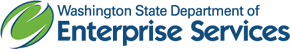 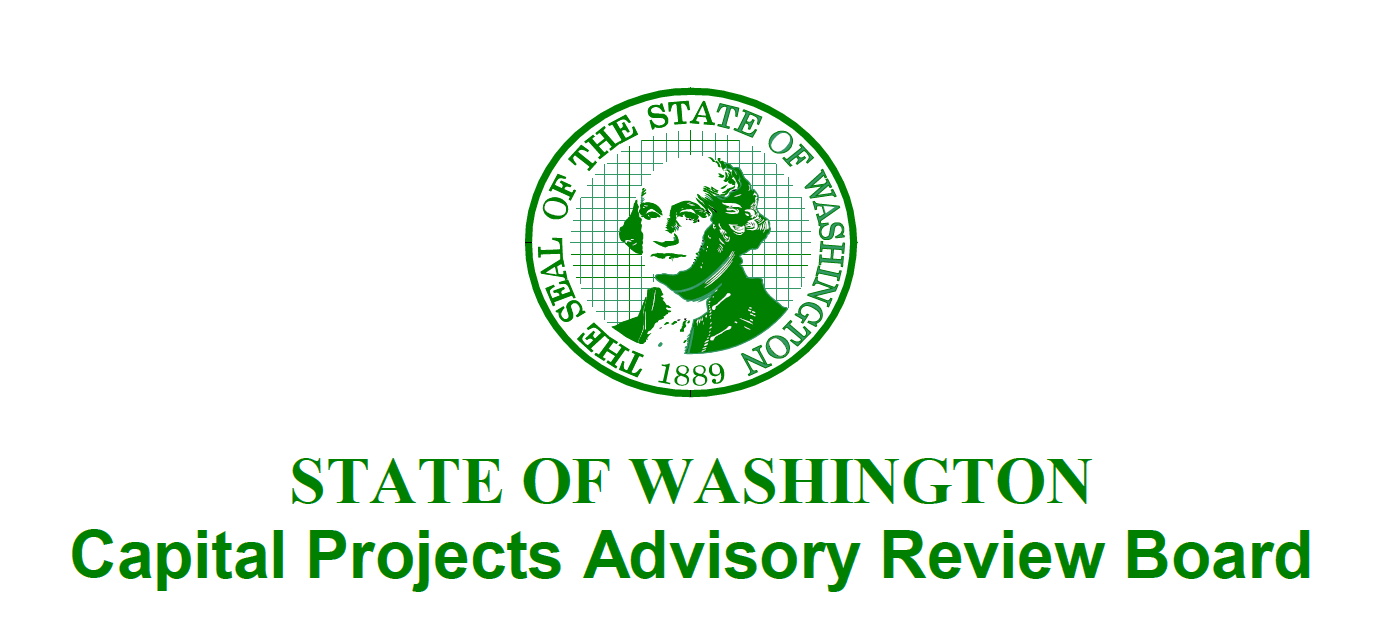 February 13, 2020
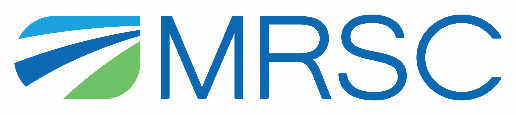 Agenda
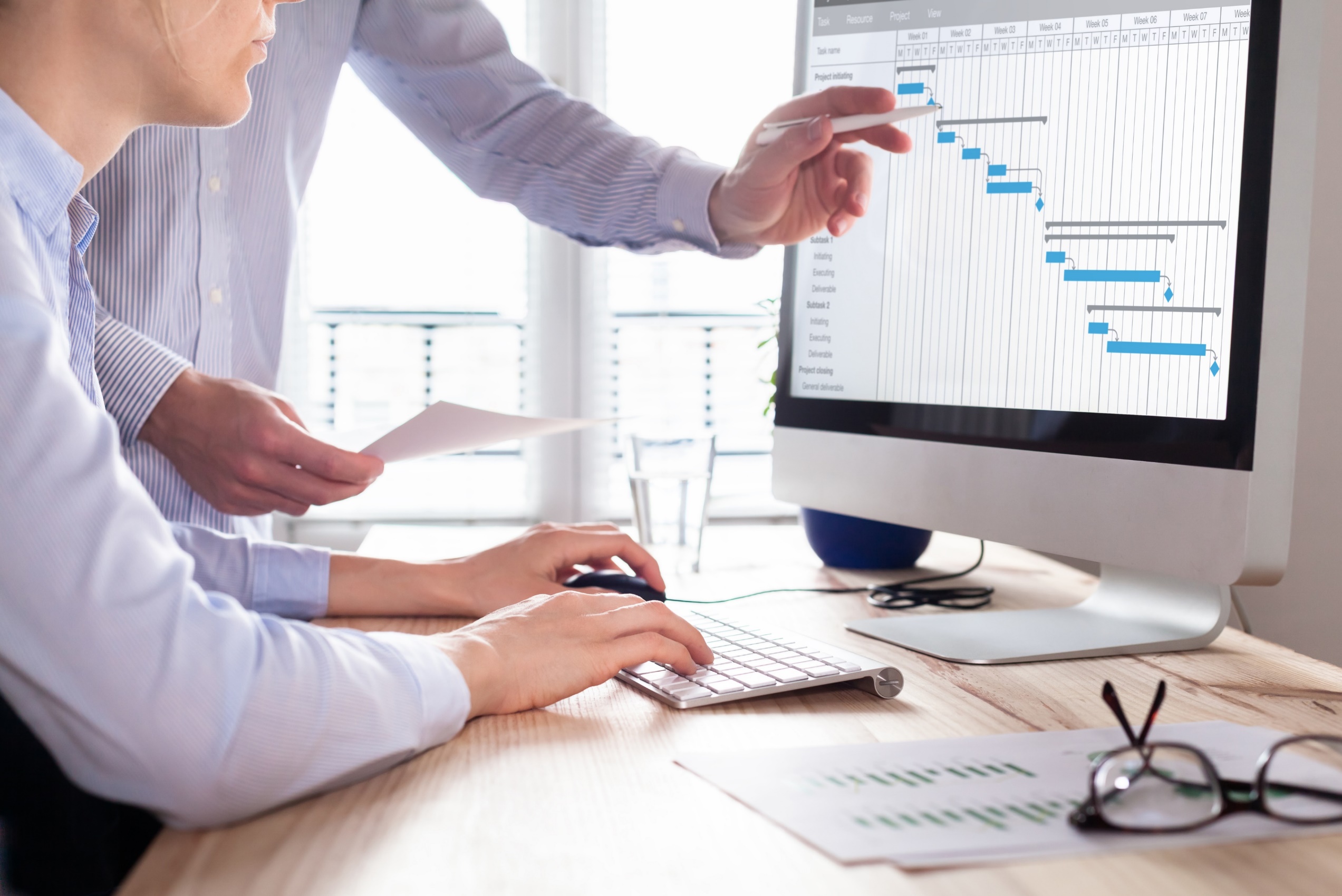 Partial Legislative measures introduced each year
2019 Legislature passed SB 5418 
Notes on RCW 35.23.352
CPARB tasked with comprehensive review of all local government bid limits for public works
DES funding and providing project management role 
Report to Governor & legislative committees due November 1, 2020
Scope – What are we doing?
SB 5418 (2019) – CPARB Report due 11/1/20
Identification of the most common contracting procedures used by local governments;
Identification of the dollar amounts set for local government public works contracting processes;
Analysis of whether the dollar amounts identified in (b) of this subsection comport with estimated project costs within the relevant industries;
An analysis of the potential application of an inflation based increaser, taking regional factors into consideration, to the dollar amounts identified in (b) of this subsection, for example:
(i) Applying the implicit price deflator for state and local government purchases of goods and services for the United States as published by the bureau of economic analysis of the federal department of commerce; and
(ii) Adjusting the bid limit dollar thresholds for inflation, on a regional basis, by the building cost index during that time period;
SB 5418 (2019) – CPARB Report due 11/1/20 cont…
Recommendations to increase uniformity and efficiency for local government public works contracting and procurement processes;
Rates of participation of all contractor types, including qualified minority and women-owned and controlled businesses, in the small works roster and limited public works contracting processes;
Barriers to improving the participation rate in the small works roster and limited public works contracting processes.
Outline of Public Works Contracting study
Purpose: Comprehensive review of local government bid limits with the intent to develop considerations and guidance for an appropriate standardized method of adjustment to contract thresholds
A - Identification of Most Common Local Government Contracting Procedures
B - Development of an Bid Threshold Matrix of Public Works Contracting Bid Thresholds
C - Analysis of Estimated Project Cost Comparison to Contracting Thresholds 
D - Analysis of Potential Application of Regional Inflation Index to Contracting Thresholds
F - Rates of Participation by Diverse Businesses in Small Works and Limited Public Works Contracting
E,G – Findings related to recommendations for Public Works Contracting and Procurement, including Identification of Barriers to Participation in Small Works Roster and Limited Public Works Contracting Processes
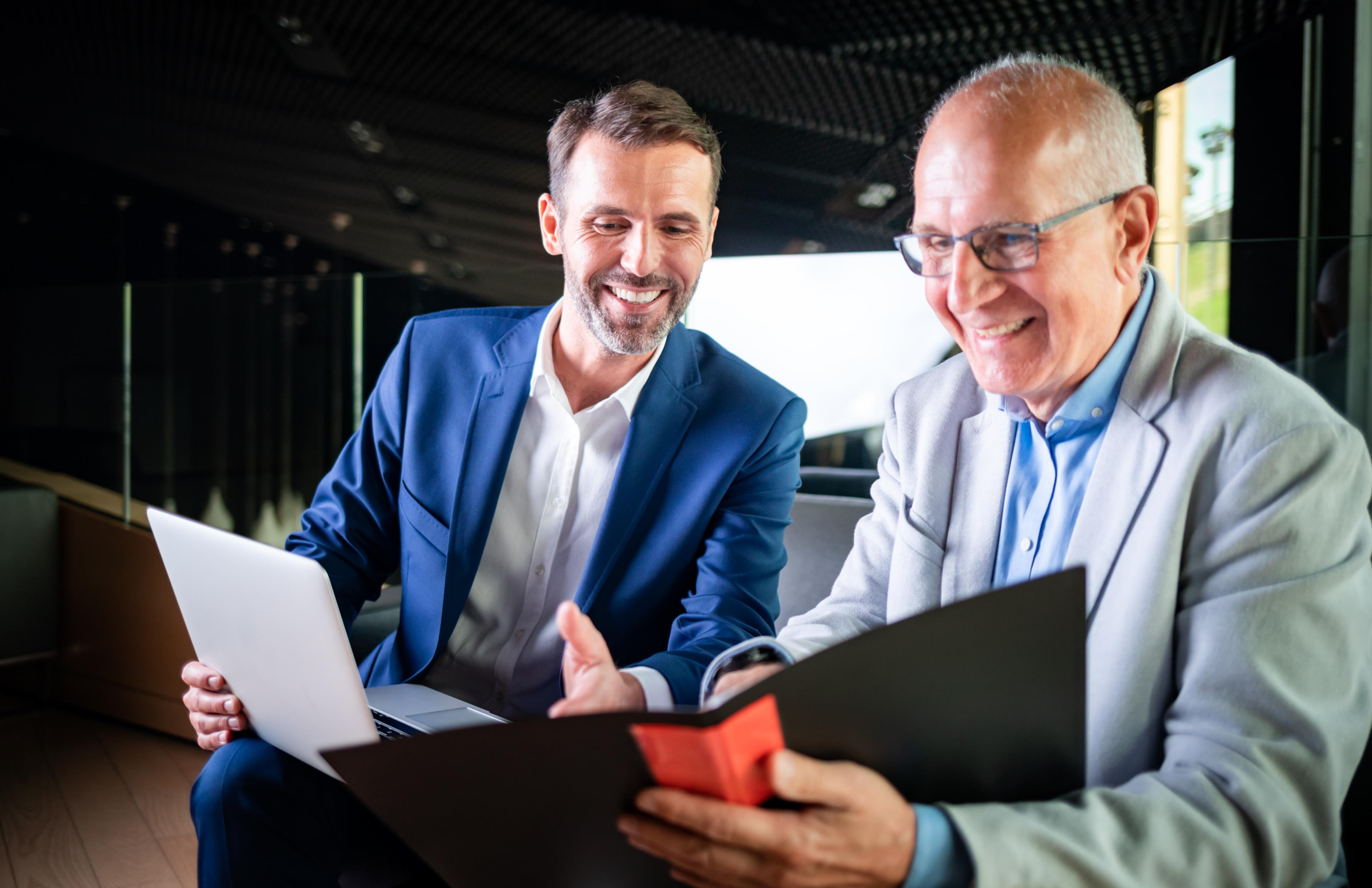 CPARB Role
CPARB to Review Impacts & Decide on Recommendations for Final Report
Process
Initial Stakeholder Interviews
25 of 30 completed 
Representing over 19 agencies and businesses
Survey of Agencies and Public Works Contractors
Draft of survey questions
Working with DES on final questions
Public Works Data Analysis
L&I Data on 180,000 public works contracts from FY 2013-19
Economic Data on construction costs and wages
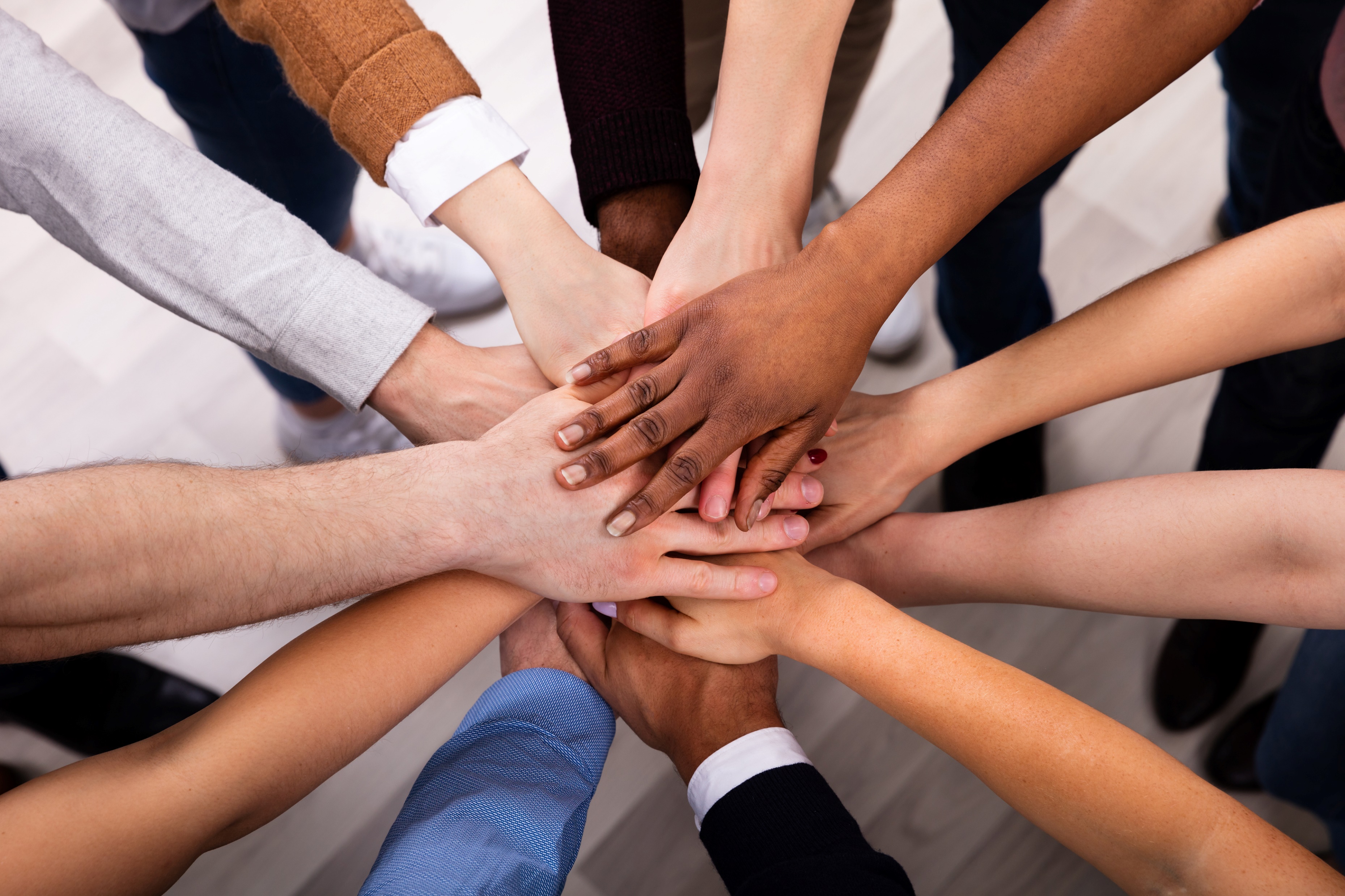 Diverse Business Inclusion Questions
Does your agency have diversity goals for Public Works contracts? 
What barriers do you see to engaging with minority- and women-owned businesses on your Small Works Roster? 
Has your agency taken any specific steps to increase participation by diverse contractors?
What are barriers to increasing participation in the small works roster including the limited public works process?
Next Steps
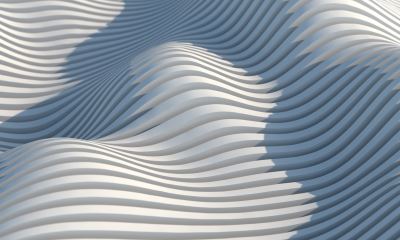 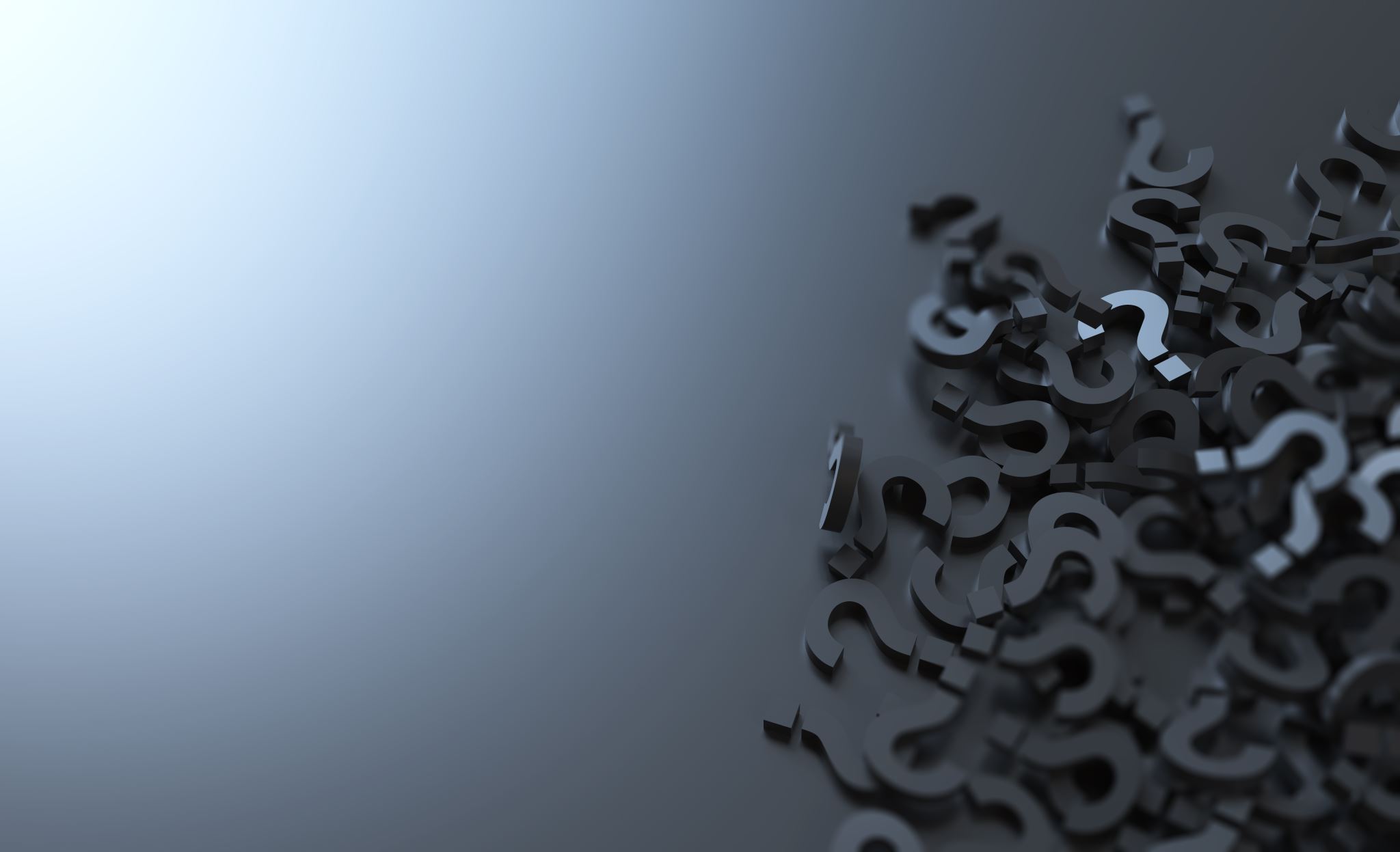 Questions